Мастер-класс
      «Путешествие Маши в волшебный лес»
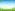 Экспериментирование, как средство развития детей  старшего 
                  дошкольного возраста
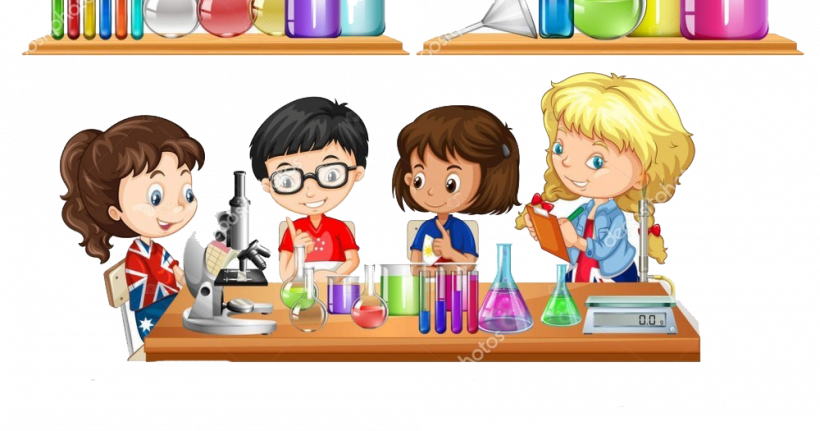 Воспитатель: 
Елисеева Т.В.
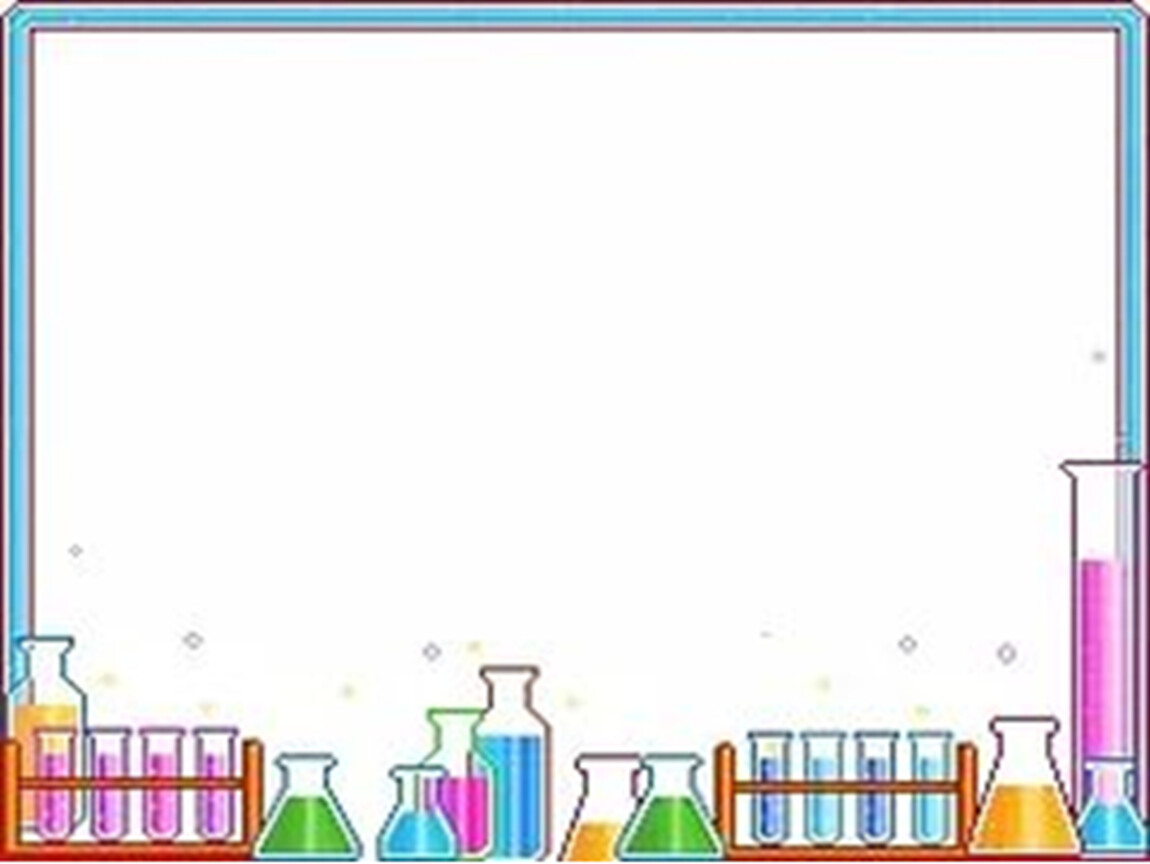 Самое лучшее открытие то, 
        Которое ребенок 
              делает сам.

                           Р.У.Эмерсон
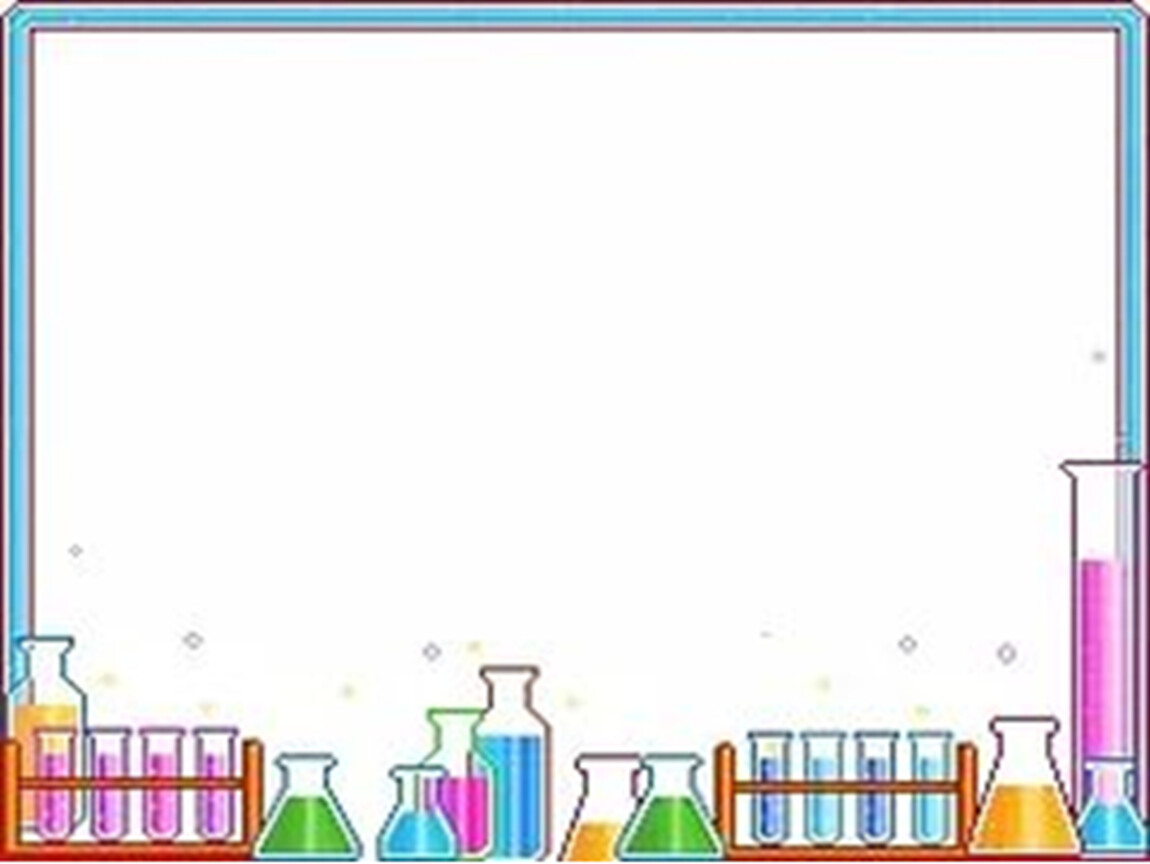 Цель: 
  повысить профессиональное мастерство 
  педагогов-участников мастер-класса.

Задачи: 
  поделиться с педагогами опытом по 
  развитию познавательной активности ,
  через экспериментально-исследовательскую
  деятельность.
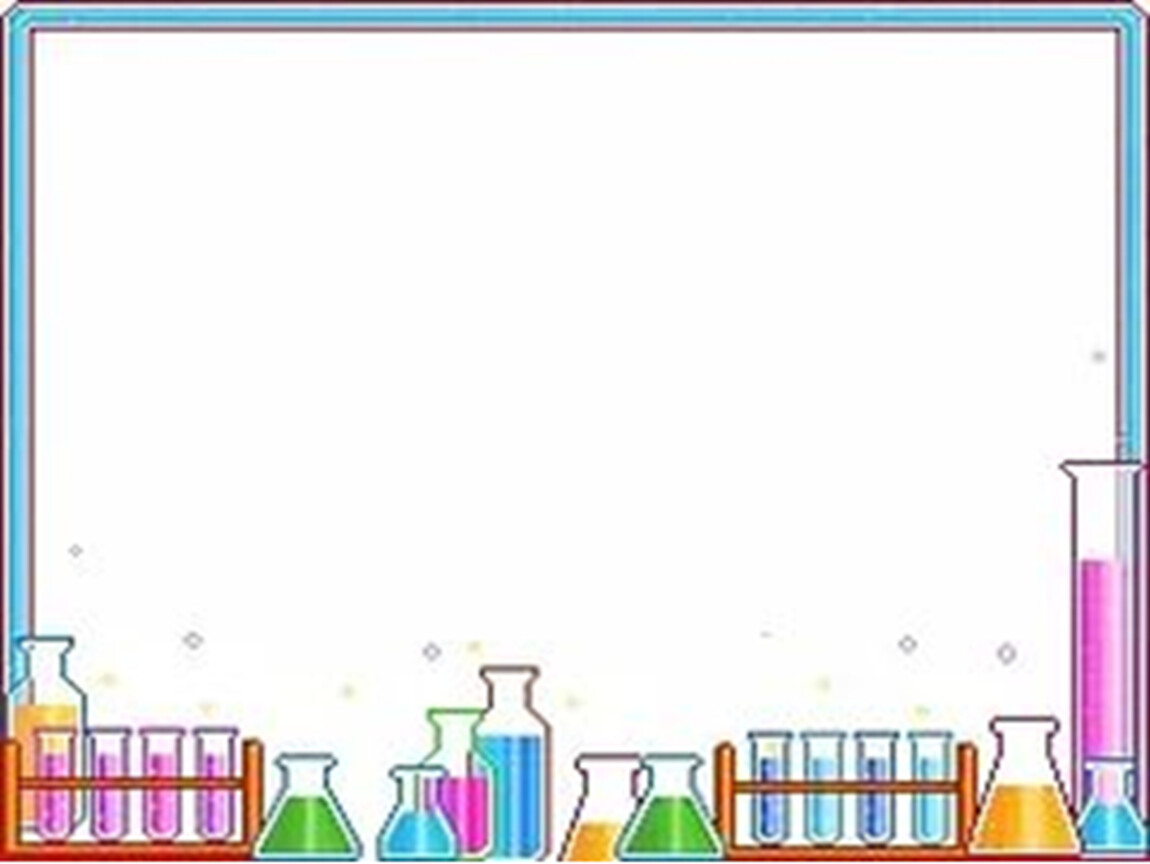 1 Опыт  «Веселый виноград»
Опускаем виноградинки в минеральную воду.
Вывод: воздух легче воды,  поэтому
 виноградинки, с прилипшими к ним  пузырьками, всплывают на поверхность.
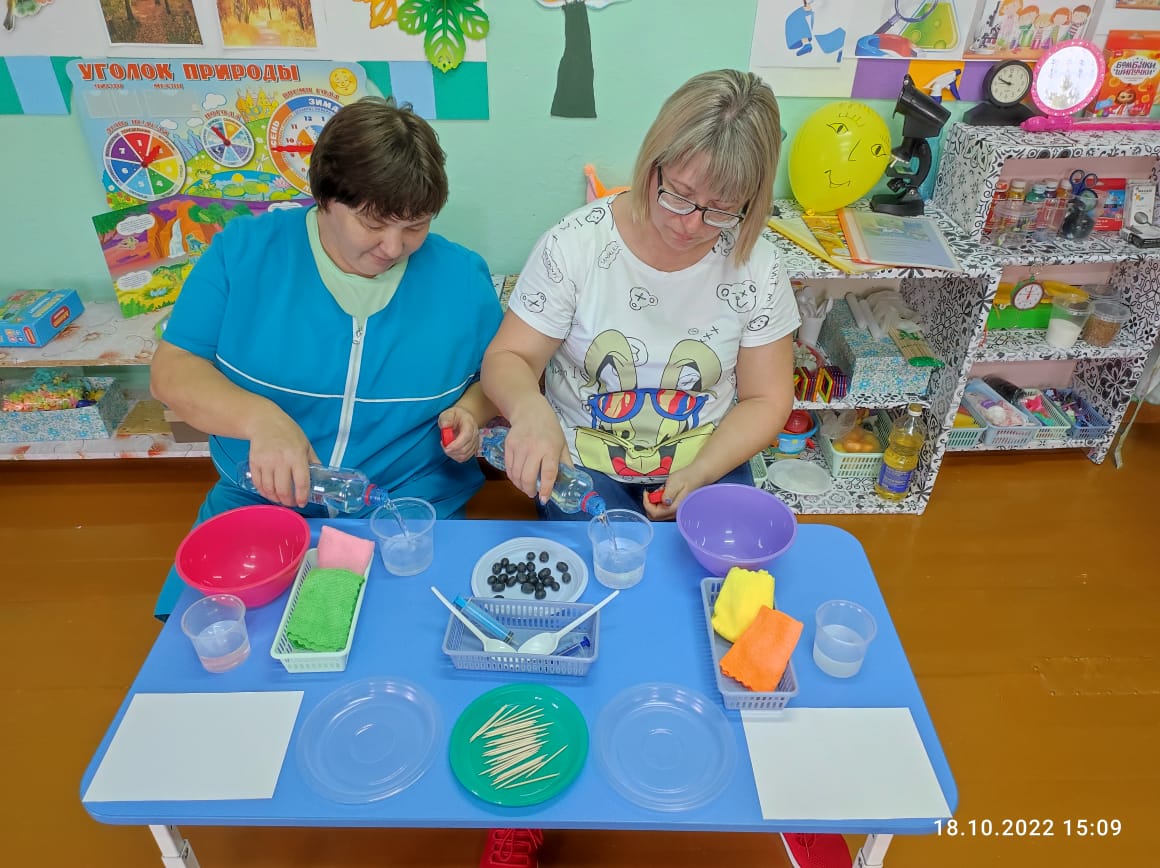 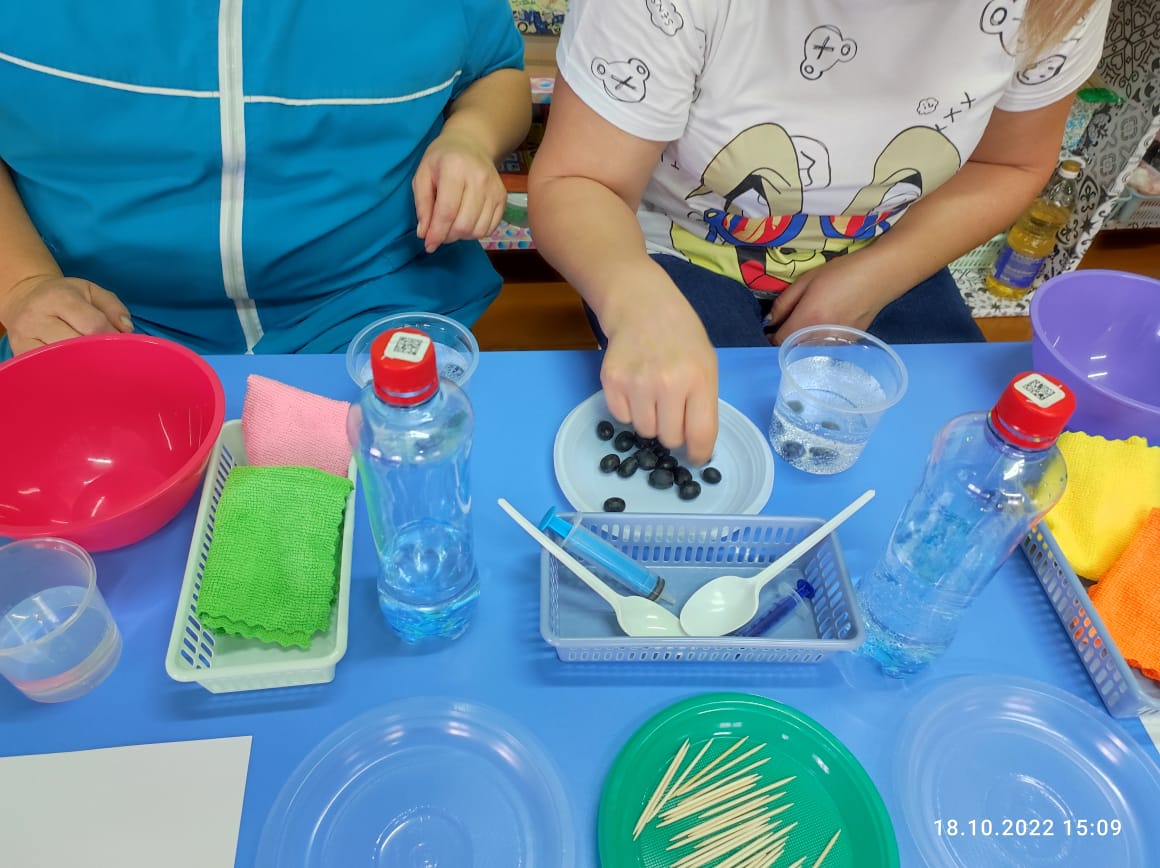 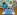 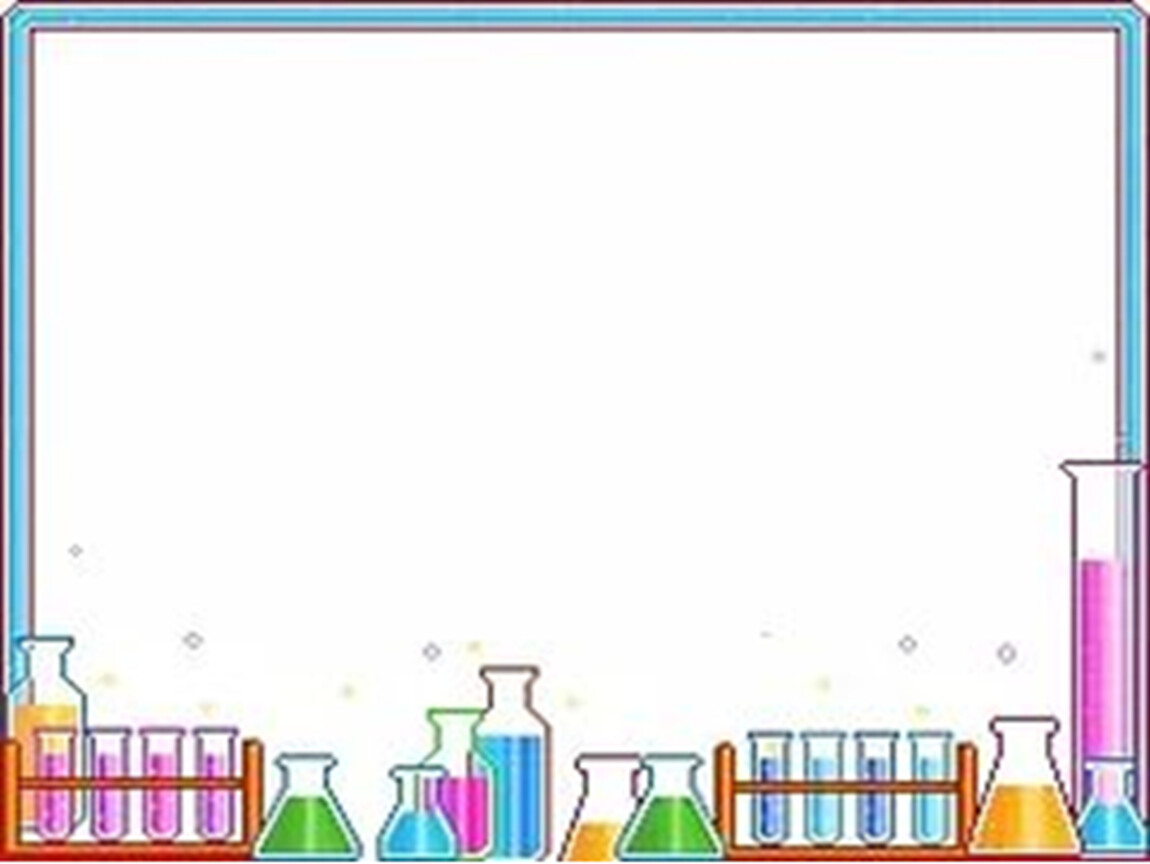 2 Опыт «Волшебные веточки»
 Выкладываем надломленные зубочистки в центр 
  пустой тарелочки. Капаем на место сгиба капельки 
    чистой воды.
Вывод:  волокна древесины впитывают воду и распрямляются.
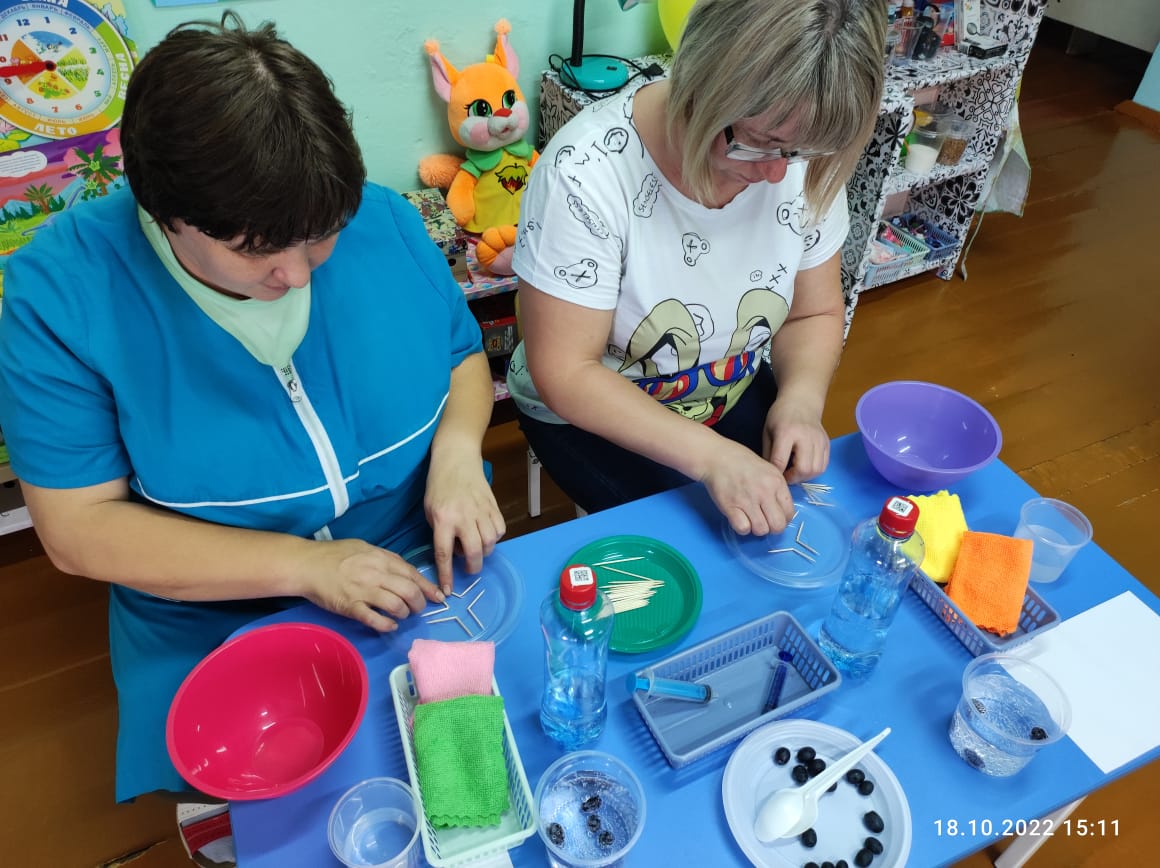 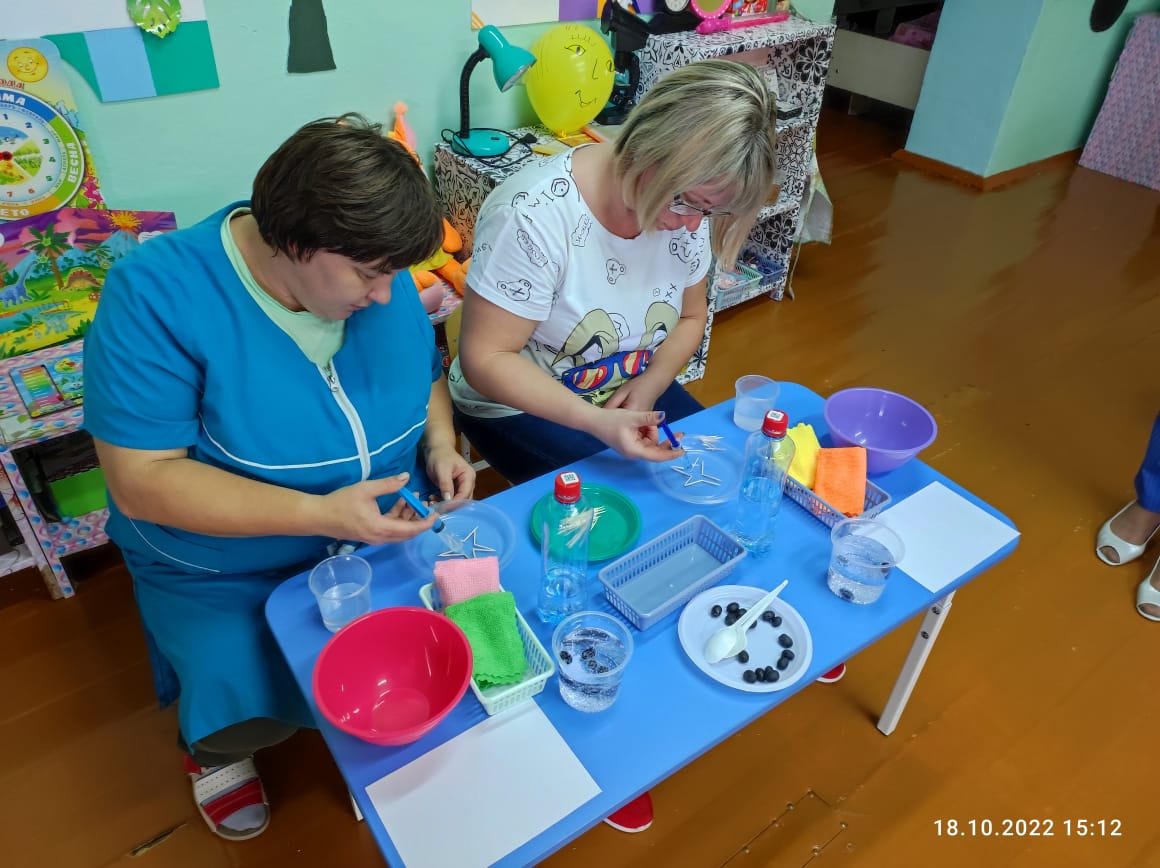 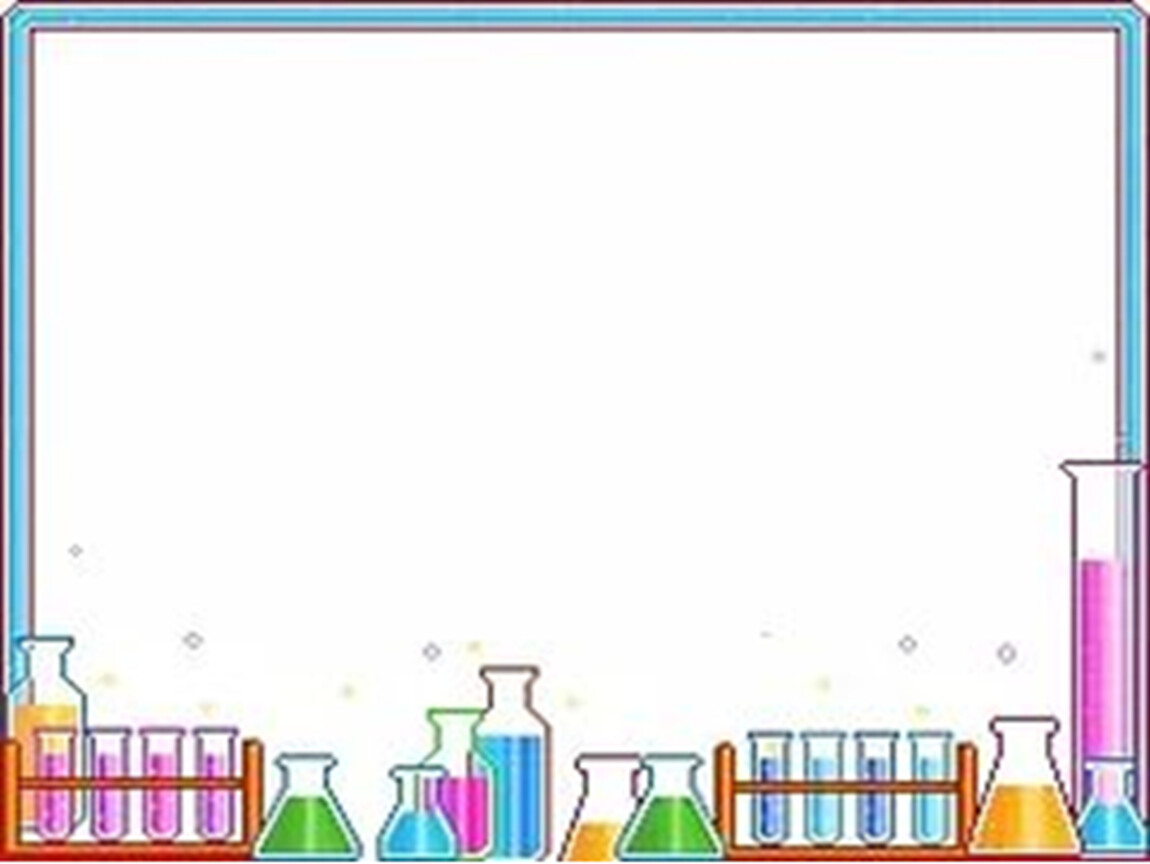 3 Опыт «Чудеса»
Наливаем в стакан воду и накрываем  листом бумаги. Переворачиваем ,придерживая снизу. Отпускаем руку, лист бумаги не падает, вода не выливается.
Вывод: давление воздуха, которое давит на лист снизу, больше чем воды.
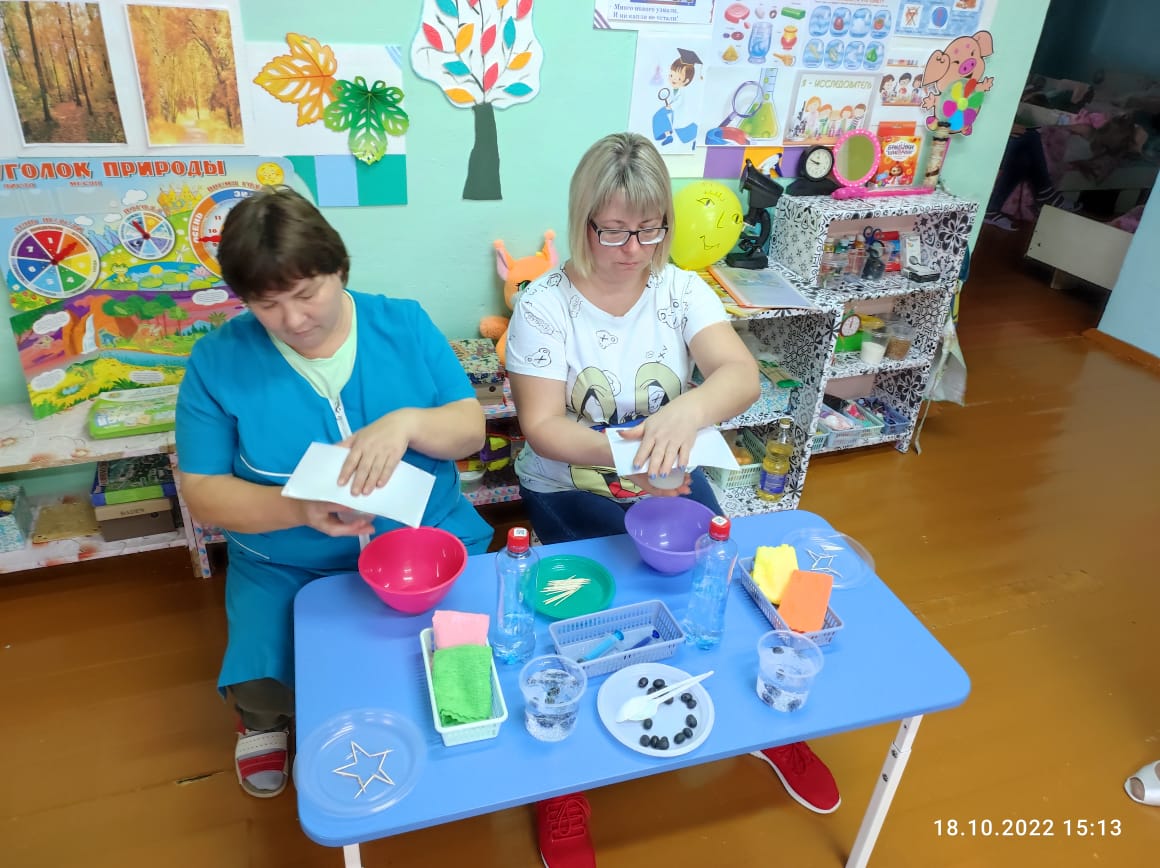 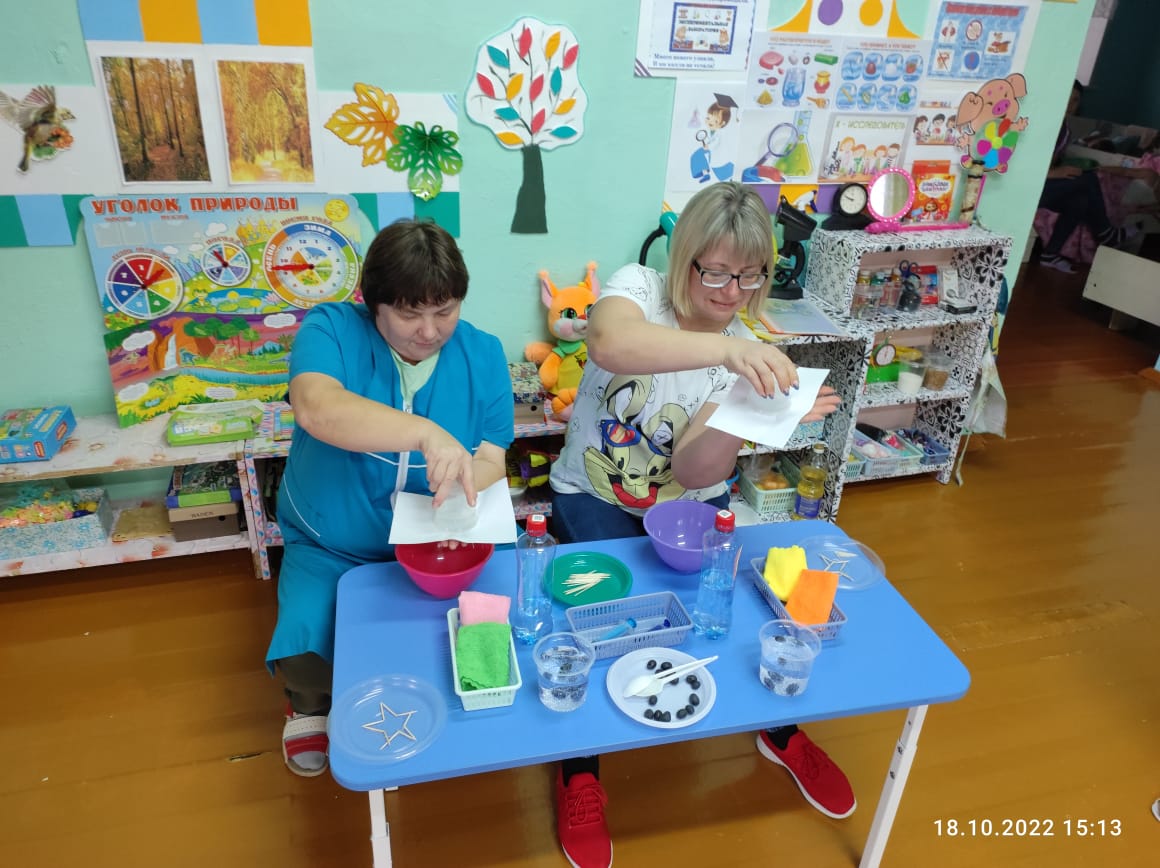 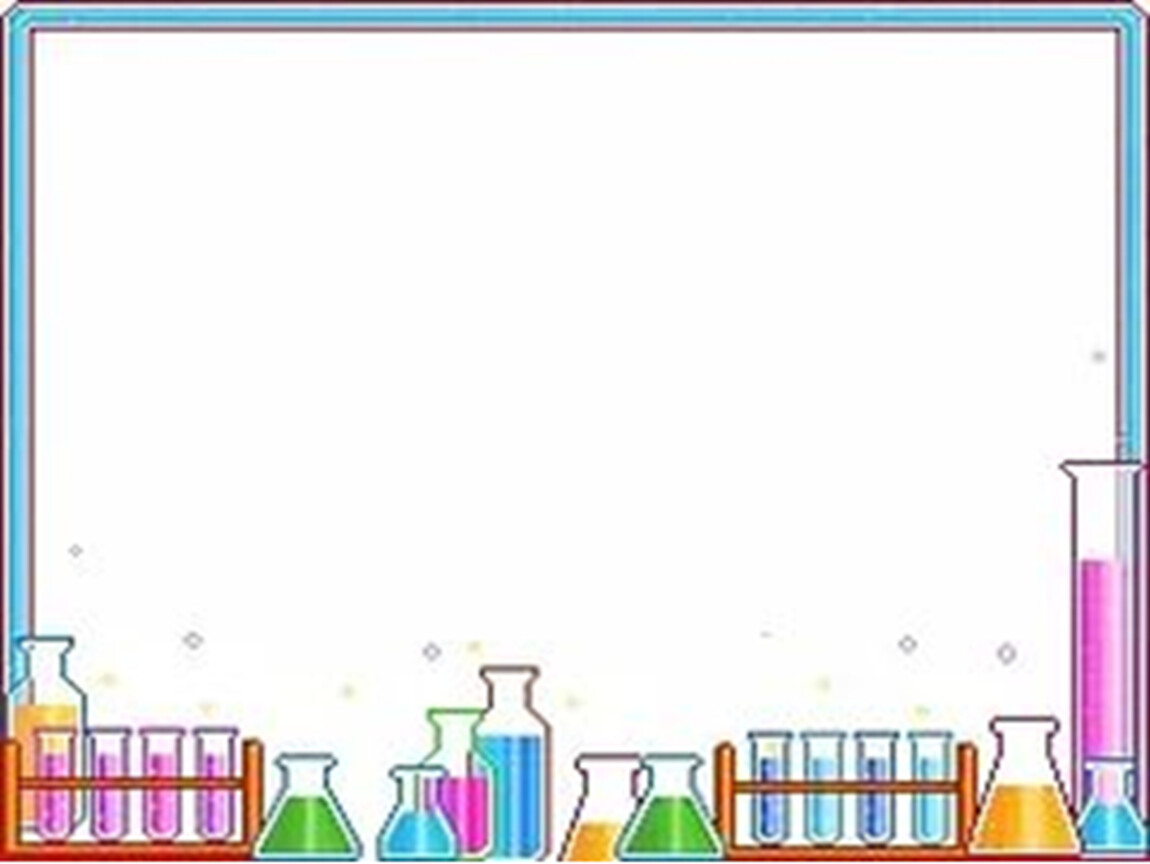 Б.Шоу: 
У вас будет по яблоку и у меня будет яблоко,
 обменяйтесь своими яблоками и я с вами обменяюсь яблоком, и у вас,
И у меня будет по яблоку.
 А если у вас будет идея и у меня будет идея,
Мы с вами обменяемся идеями, то у 
каждого из нас уже будет по две идеи.
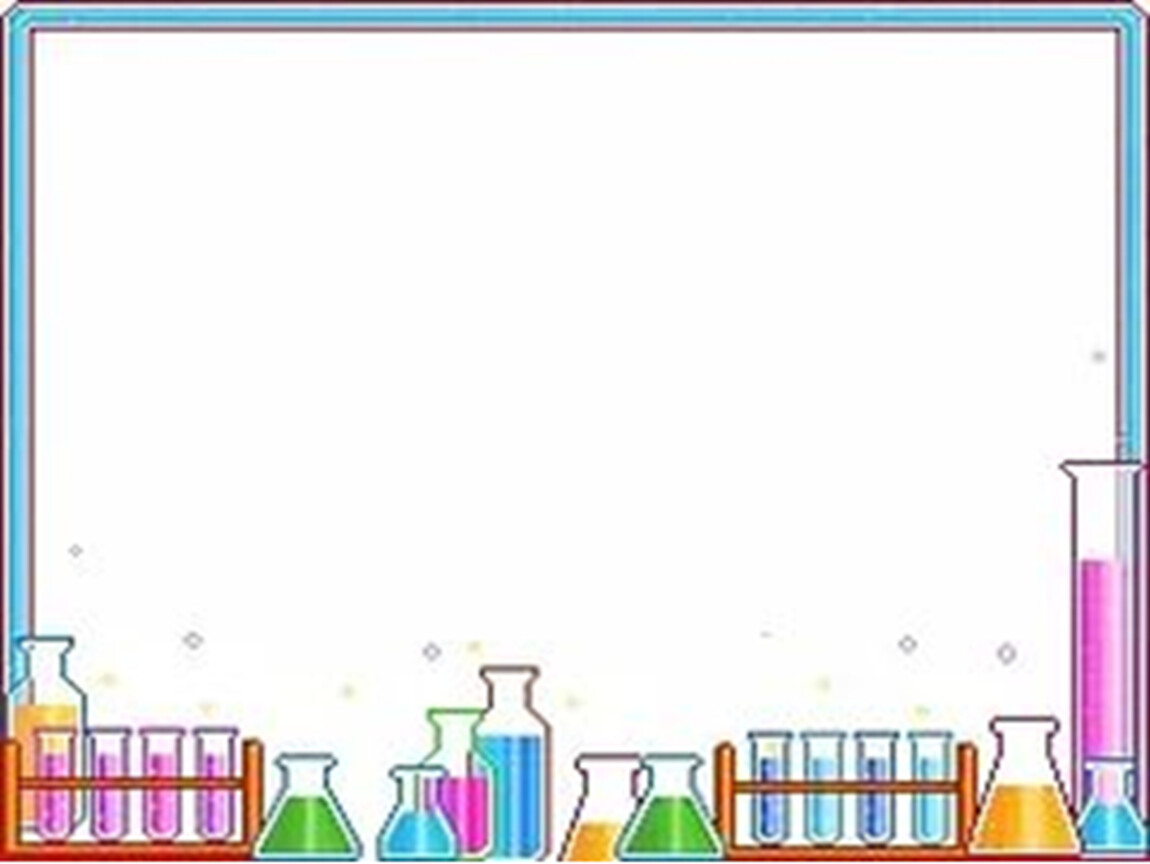 Спасибо за внимание